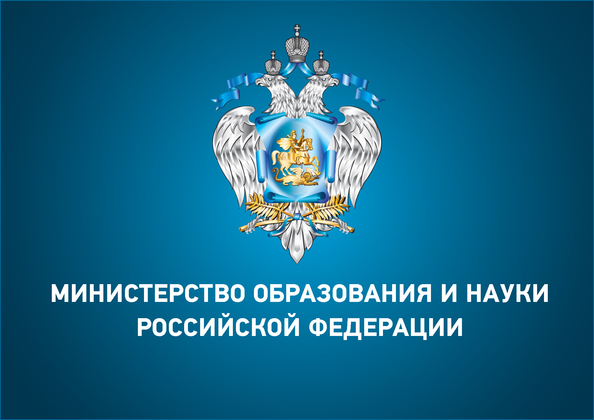 УТВЕРЖДЕНА  распоряжением Правительства Российской Федерации 
№ 792-р от 15 мая 2013 г.
ЦЕЛЕВАЯ  ГОСУДАРСТВЕННАЯ ПРОГРАММА РОССИЙСКОЙ ФЕДЕРАЦИИ "Развитие образования" на 2013 - 2020 годы
Подпрограммы
1 "Развитие профессионального образования"; 
2 "Развитие дошкольного, общего и дополнительного образования детей"; 
3 "Развитие системы оценки качества образования и информационной прозрачности системы образования";
4 "Вовлечение молодежи в социальную практику"; 
5 "Обеспечение реализации государственной программы "Развитие образования" на 2013 - 2020 годы и прочие мероприятия в области образования
Цели Программы
обеспечение высокого качества российского образования в соответствии с меняющимися запросами населения и перспективными задачами развития российского общества и экономики; повышение эффективности реализации молодежной политики в интересах инновационного социально ориентированного развития страны
Задачи Программы
формирование гибкой, подотчетной обществу системы непрерывного образования, развивающей человеческий потенциал, обеспечивающей текущие и перспективные потребности социально-экономического развития Российской Федерации; 
развитие инфраструктуры и организационно­ экономических механизмов, обеспечивающих максимально равную доступность услуг дошкольного, общего, дополнительного образования детей;
 модернизация образовательных программ в системах дошкольного, общего и дополнительного образования детей, направленная на достижение современного качества учебных результатов и результатов социализации;
 создание современной системы оценки качества образования на основе принципов открытости, объективности, прозрачности, общественно­ профессионального участия; 
обеспечение эффективной системы по социализации и самореализации молодежи, развитию потенциала молодежи
Целевые индикаторы и показатели Программы
удельный вес численности населения в возрасте 5 - 18 лет, охваченного общим и профессиональным образованием, в общей численности населения в возрасте 5 - 18 лет;
отношение среднего балла ЕГЭ (в расчете на 2 обязательных предмета) в 10 процентах школ с лучшими результатами ЕГЭ к среднему баллу ЕГЭ (в расчете на 2 обязательных предмета) в 10 процентах школ с худшими результатами ЕГЭ;
доступность дошкольного образования (отношение численности детей в возрасте от 3 до 7 лет, получающих дошкольное образование в текущем году, к сумме численности детей в возрасте от 3 до 7 лет, получающих дошкольное образование в текущем году, и численности детей в возрасте от 3 до 7 лет, находящихся в очереди на получение в текущем году дошкольного образования)
Сроки и этапы реализации Программы
первый этап - 2013 - 2015 годы;
второй этап - 2016 - 2018 годы; 
третий этап - 2019 - 2020 годы
Ожидаемые результаты реализации Программы
улучшатся результаты российских школьников по итогам международных сопоставительных исследований качества общего образования;
повысится удовлетворенность населения качеством образовательных услуг; 
совокупный объем затрат на сферу образования по увеличится с 4,9 до 6,3 процента ;
повысится эффективность использования бюджетных средств, будет обеспечена финансово-хозяйственная самостоятельность образовательных организаций за счет реализации новых принципов финансирования;
повысится привлекательность педагогической профессии и уровень квалификации преподавательских кадров